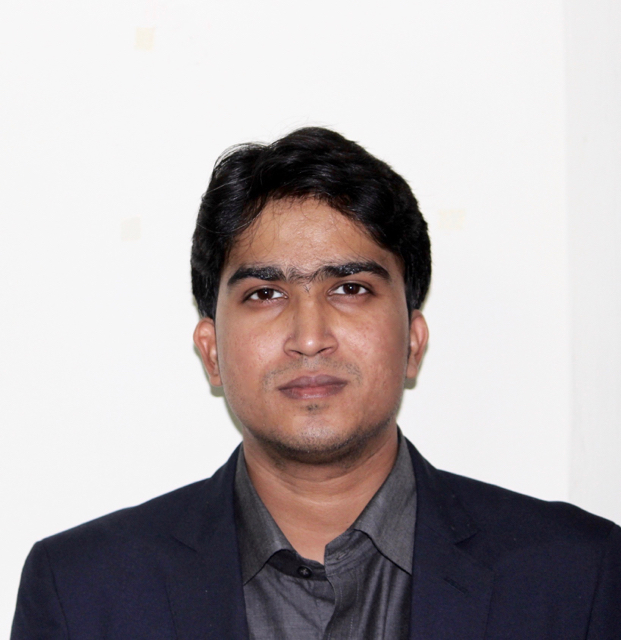 Anirudh Kala is the founder of Celebal Tech and is leading the innovations in Manufacturing, Retail and Pharma, leveraging Azure. He has been a thought leader in the industry when it comes to Digital initiatives across the geographies. He has led the Data and AI Centre of Excellence in multiple organizations and is an active speaker at TED, Nasscom, CSI etc.. Anirudh is an expert in Cognitive Computing and has led implementations of various initiatives in Smart Manufacturing like Smart Control Towers, Automated Defect tracking using, Intelligent Demand planning, Intelligent Spare Part planning, Connected Cars. Through core Technology and domain expertise he has helped CDOs throughout the globe attain their digital aspirations.